Análisis de posters antichinos
Módulo 2. Racismo y Xenofobia en México
Sesión 2.4. Construcción de la identidad nacional mestiza: negación de la xenofobia
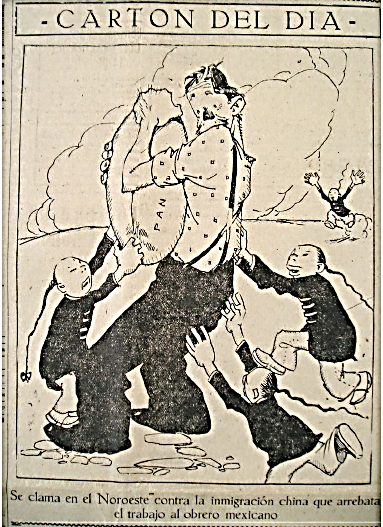 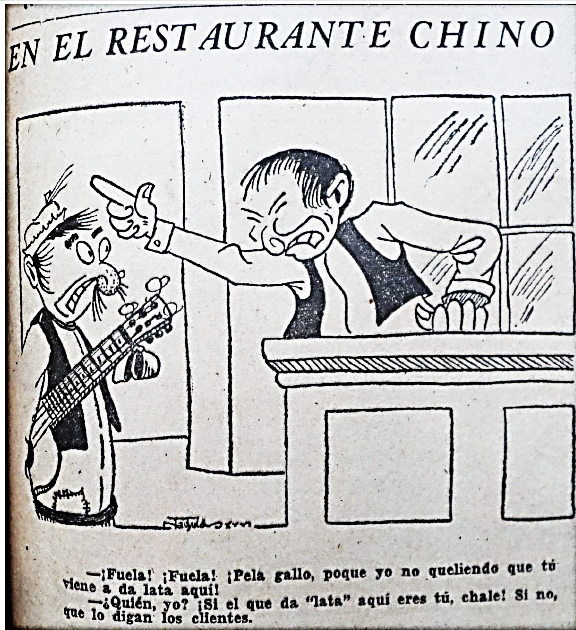 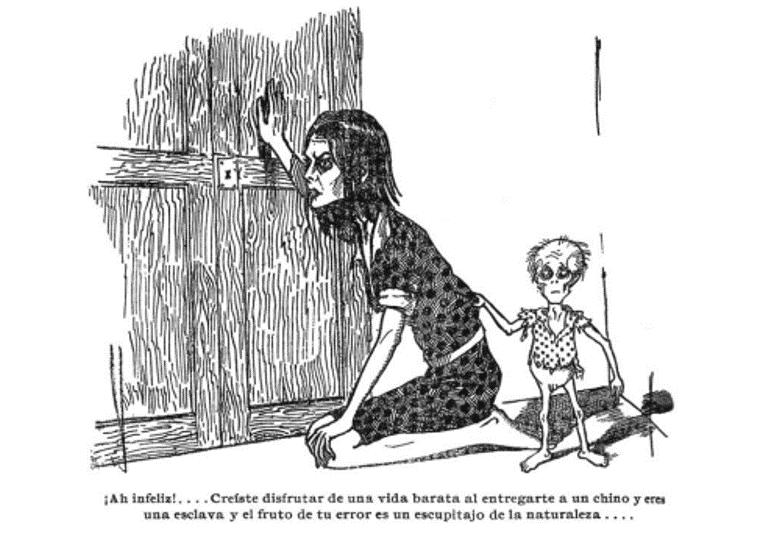 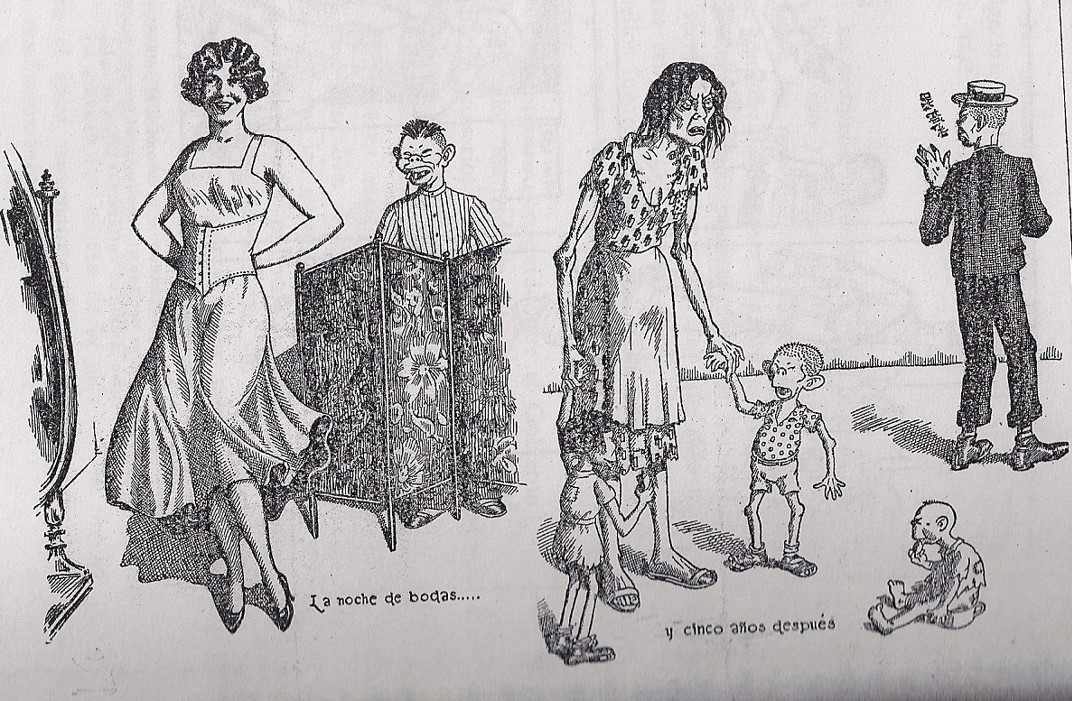 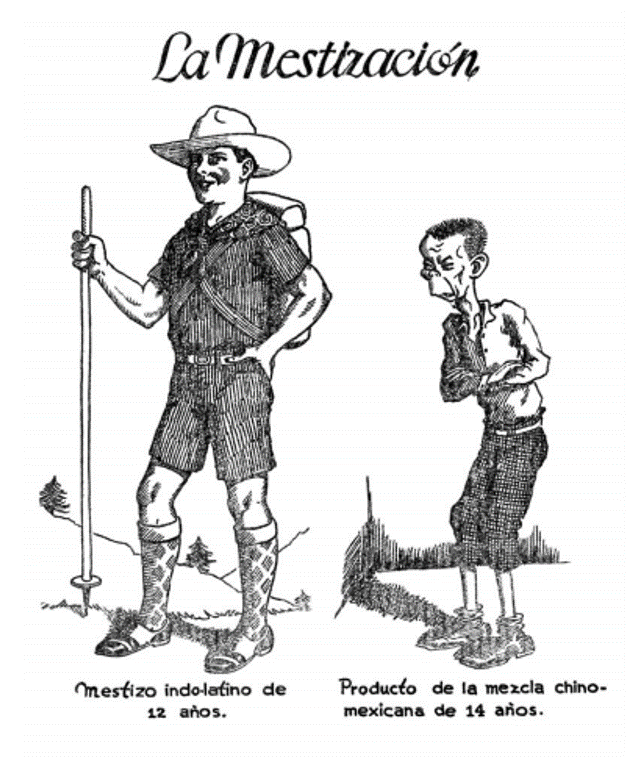 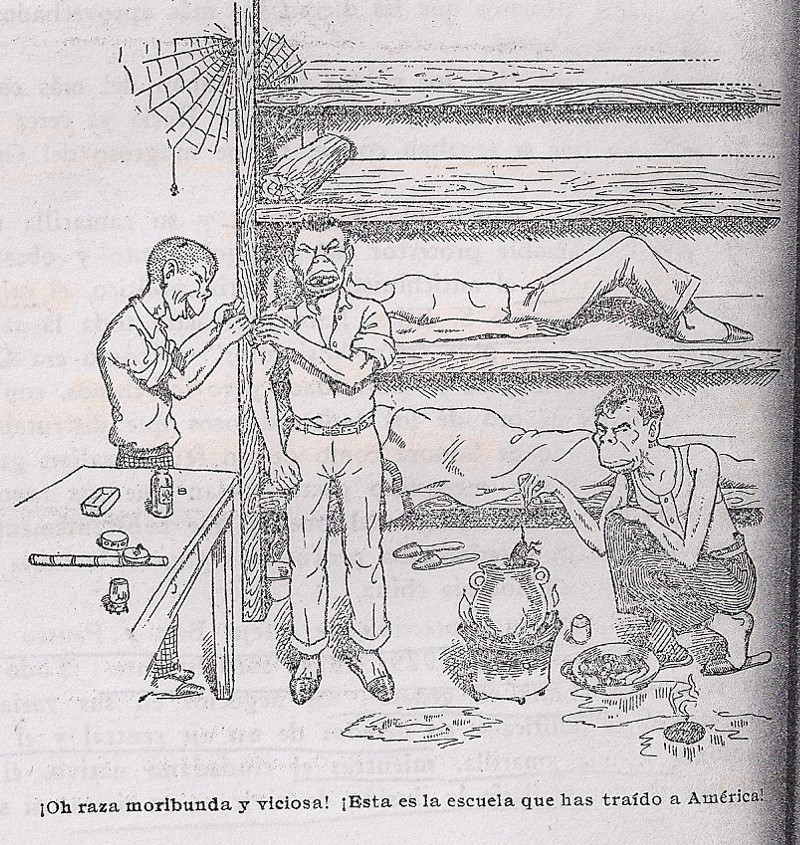